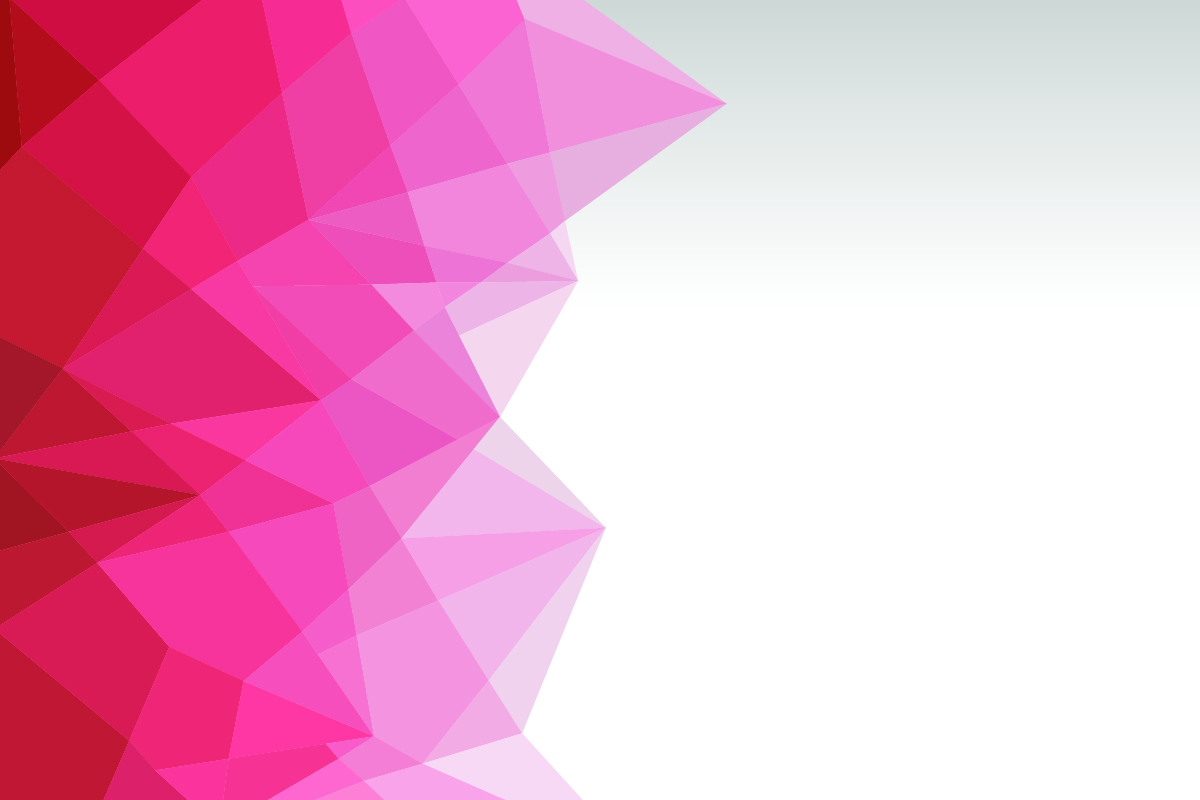 MARKETING CASE STUDY TEMPLATE FOR POWERPOINT EXAMPLE
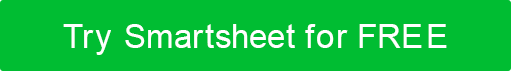 MARKETING CASE STUDY
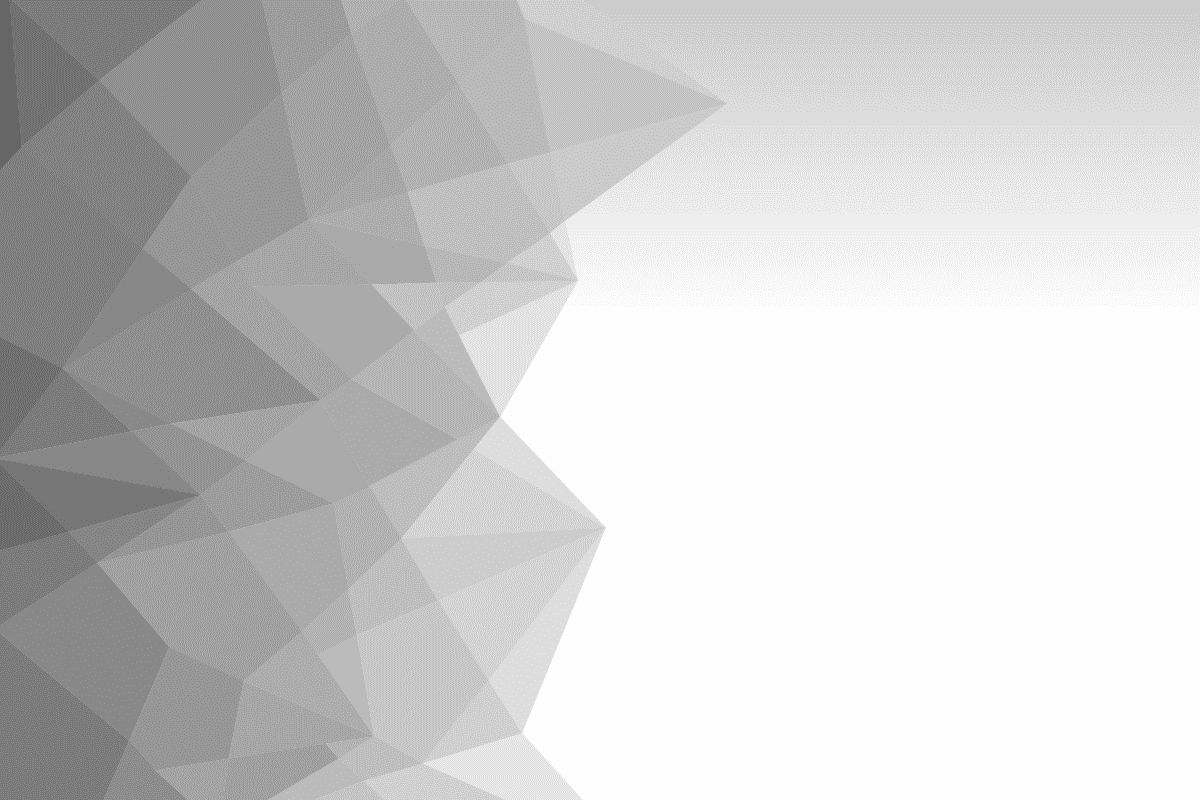 REVOLUTIONIZING EV LOGISTICS: Positive Charge’s Success Story
POSITIVE CHARGE

Lori Garcia
Project Manager


DATE
MM/DD/YY
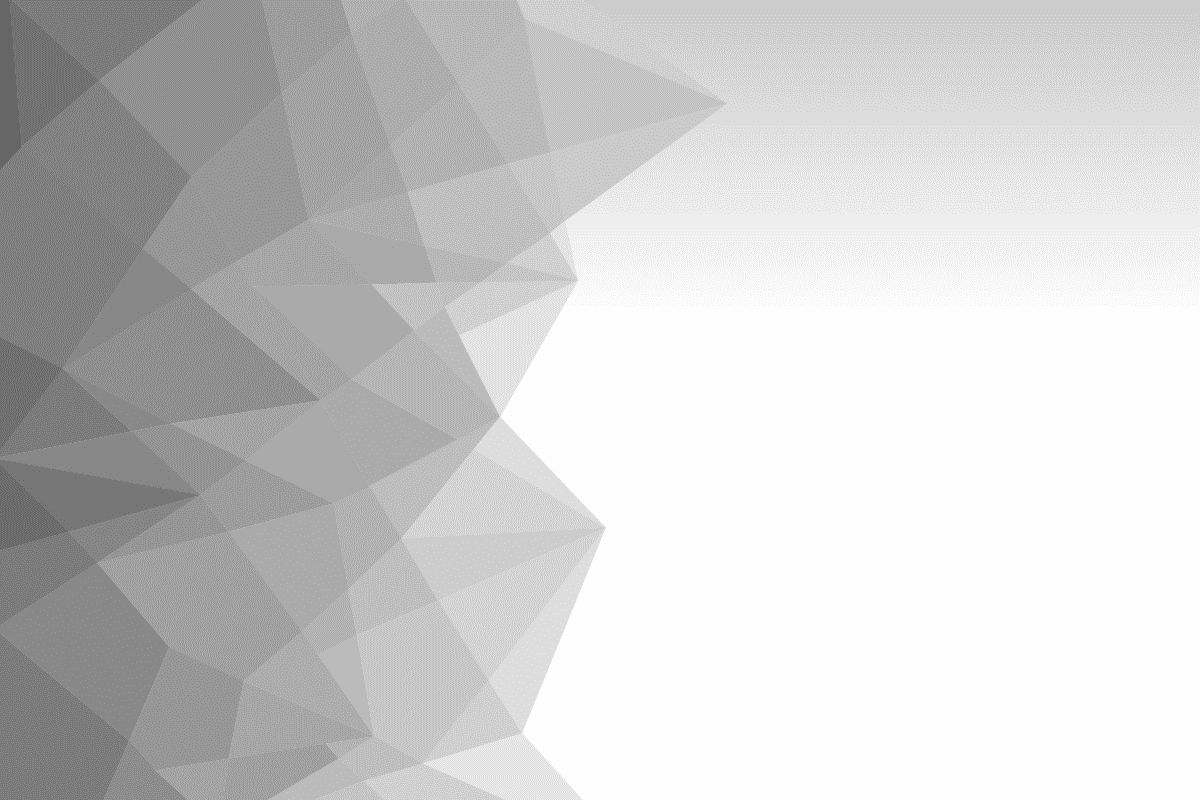 CASE
INTRODUCTION
STUDY
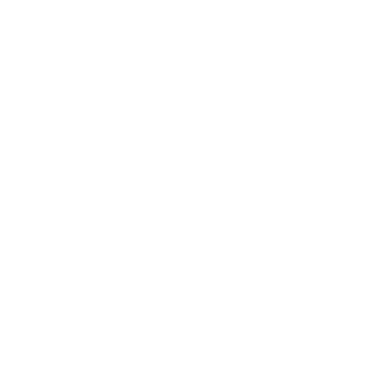 Positive Charge is at the forefront of electric vehicle (EV) technology, specializing in providing innovative charging solutions and efficient logistics services. With a commitment to sustainability and technological advancement, our goal is to streamline EV logistics in urban environments.
POSITIVE CHARGE
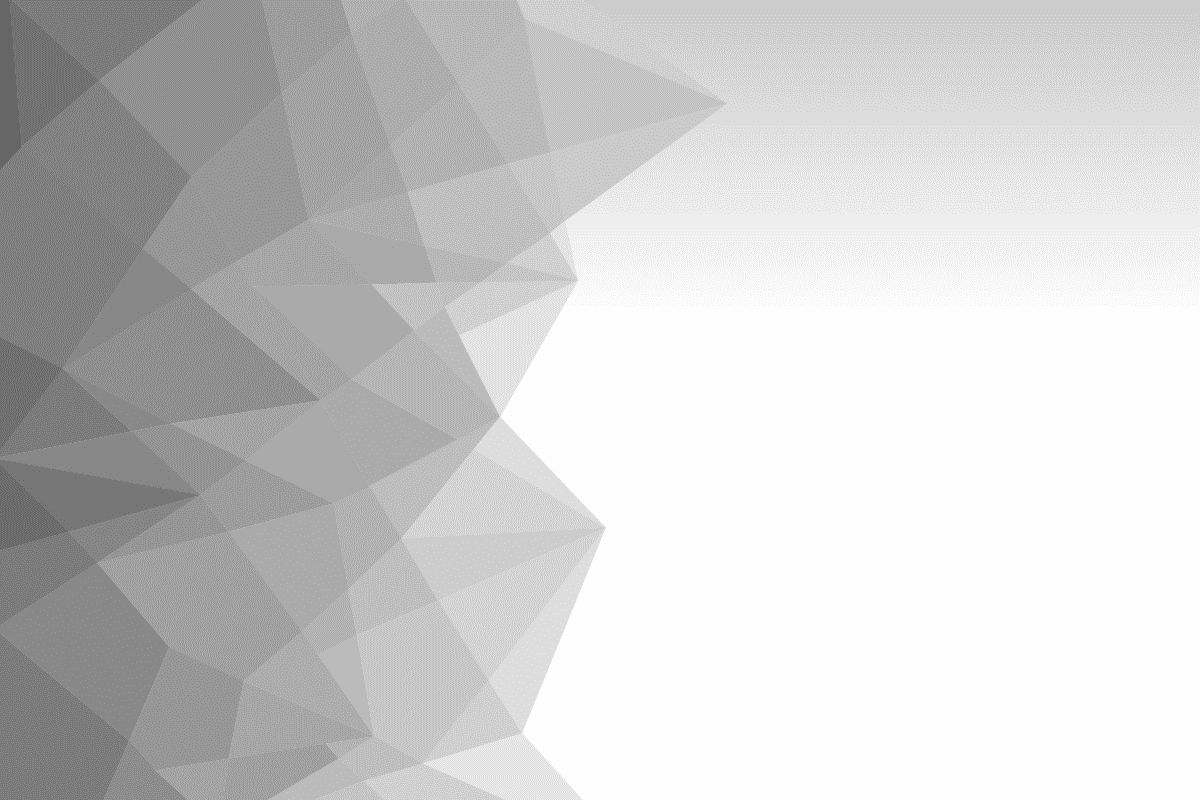 CASE
CHALLENGE
STUDY
POSITIVE CHARGE
The main marketing challenge or problem facing Positive Charge:
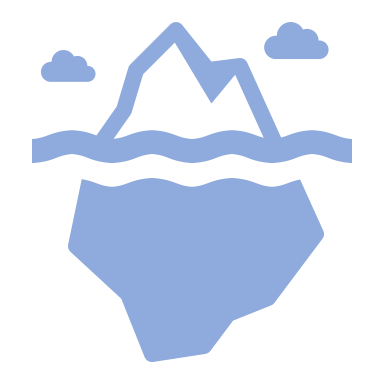 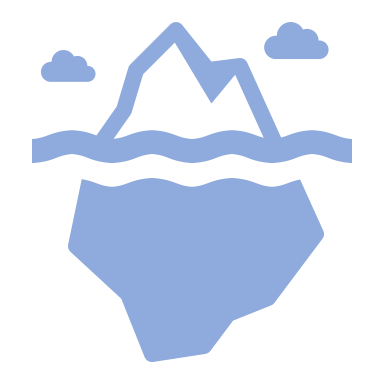 We also need to integrate an advanced logistics network that can support the growing demand for eco-friendly transportation solutions.
The scarcity of high-speed EV charging stations in key urban areas is hindering operational efficiency for logistics companies. We need to overcome that.
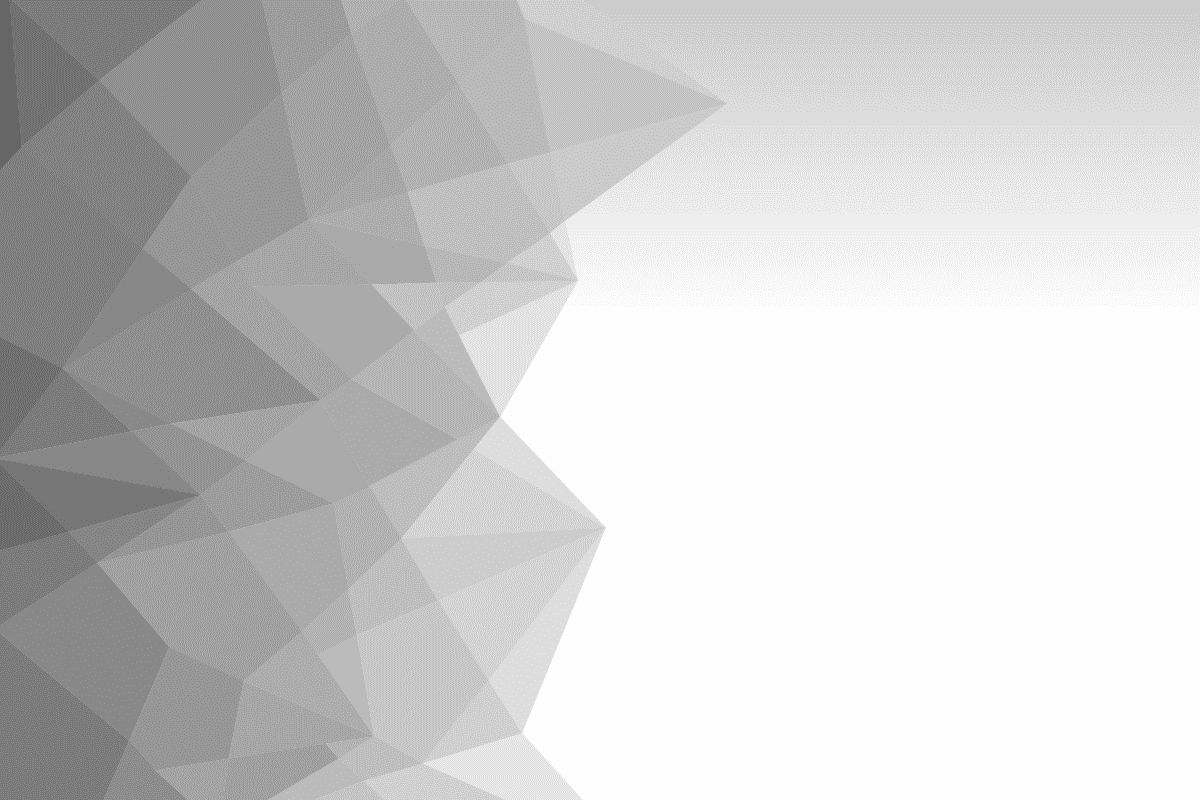 CASE
SOLUTION
STUDY
POSITIVE CHARGE
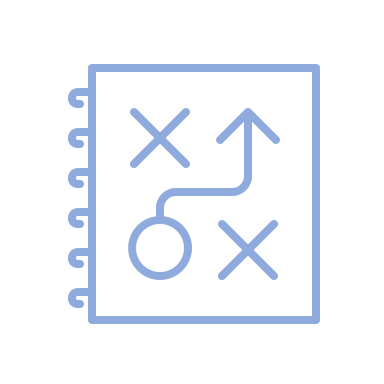 Positive Charge introduced a network of strategically placed, high-speed EV charging stations and implemented a cutting-edge logistics platform. This solution not only provided readily accessible charging options but also leveraged real-time data for optimal route planning and fleet management.
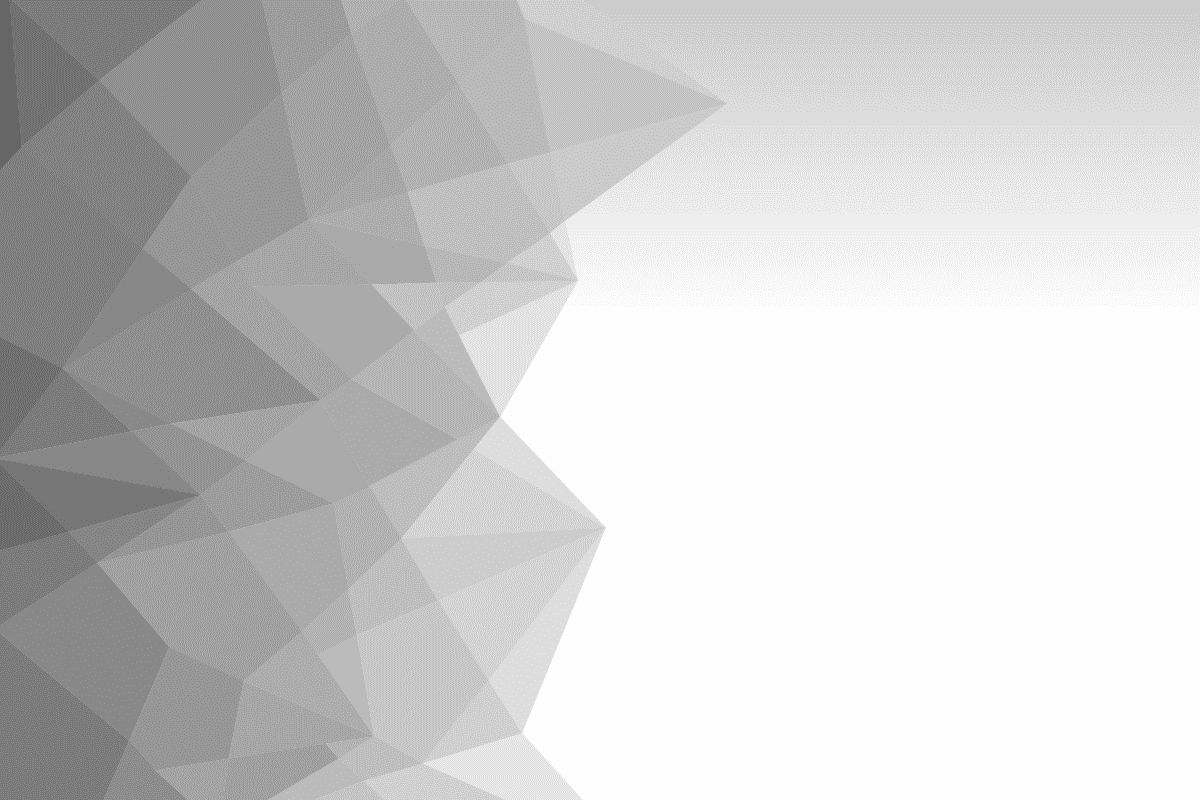 CASE
RESULTS
STUDY
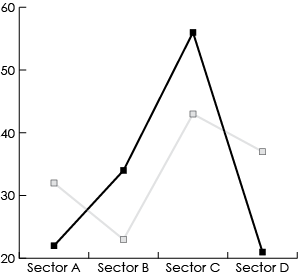 POSITIVE CHARGE
The implementation led to a 40% increase in charging efficiency and a 25% improvement in overall logistics operations. Our innovative approach reduced downtime and carbon emissions significantly, setting a new standard in EV logistics.
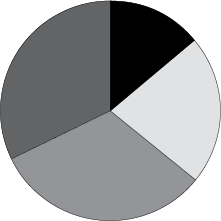 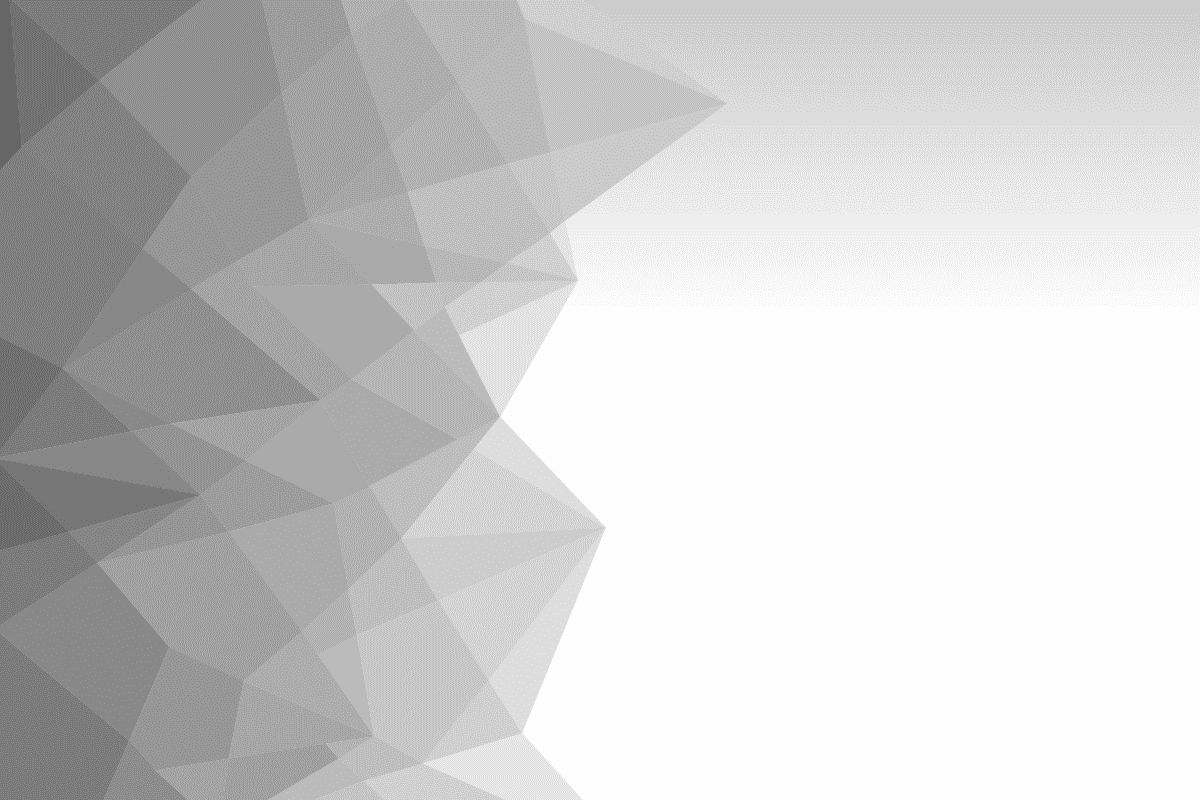 CASE
TESTIMONIALS
STUDY
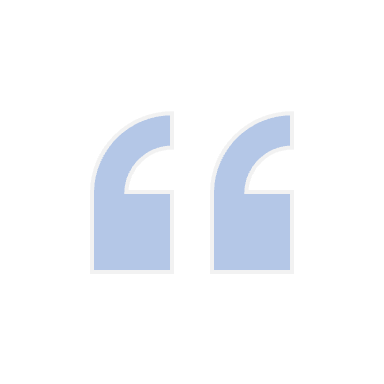 POSITIVE CHARGE
Positive Charge's system transformed our fleet operations, offering reliability and sustainability.
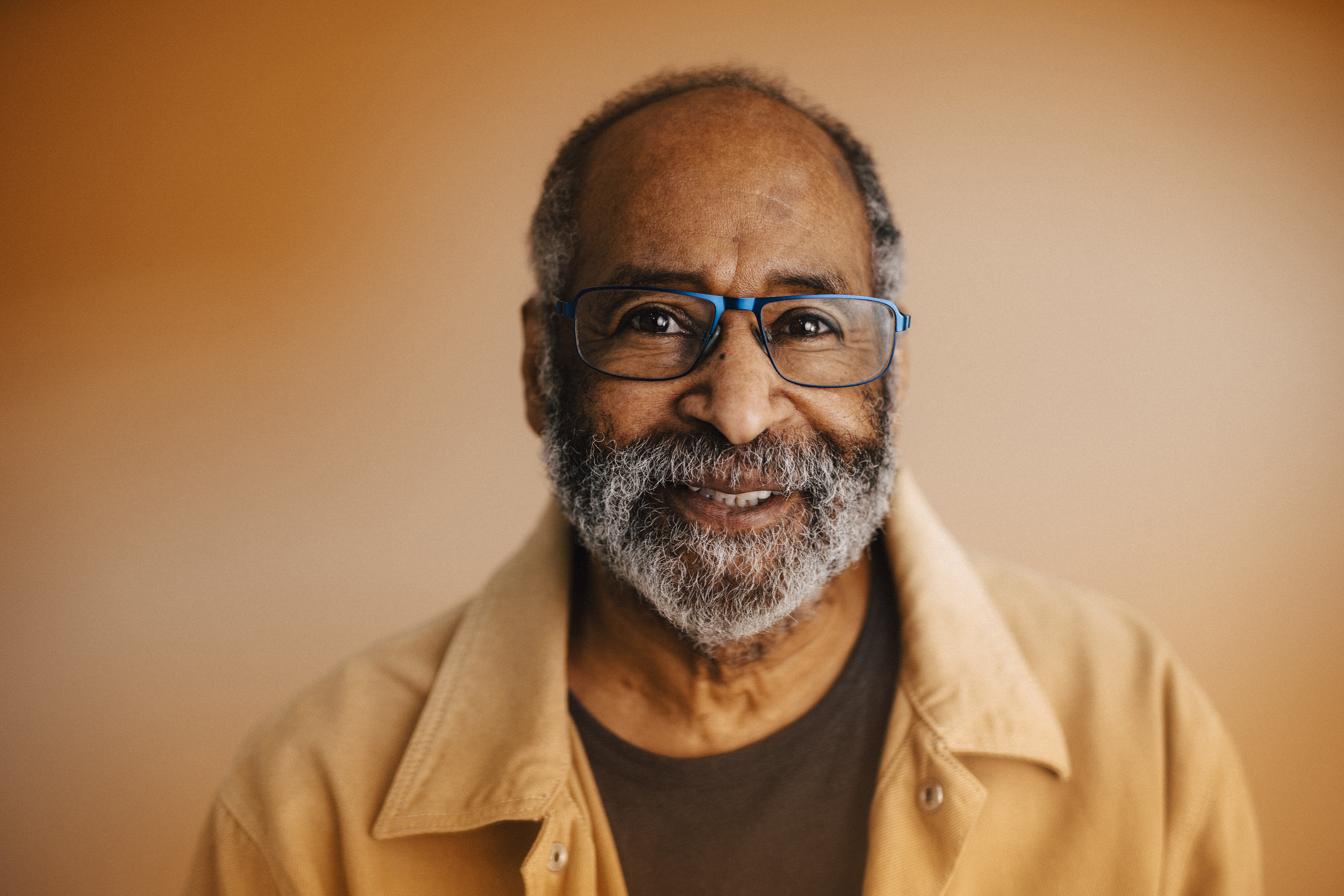 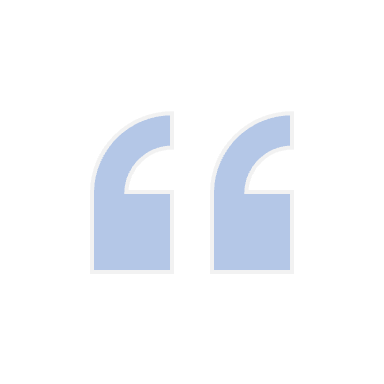 - Alex Smith, CEO / Green Wheels Logistics
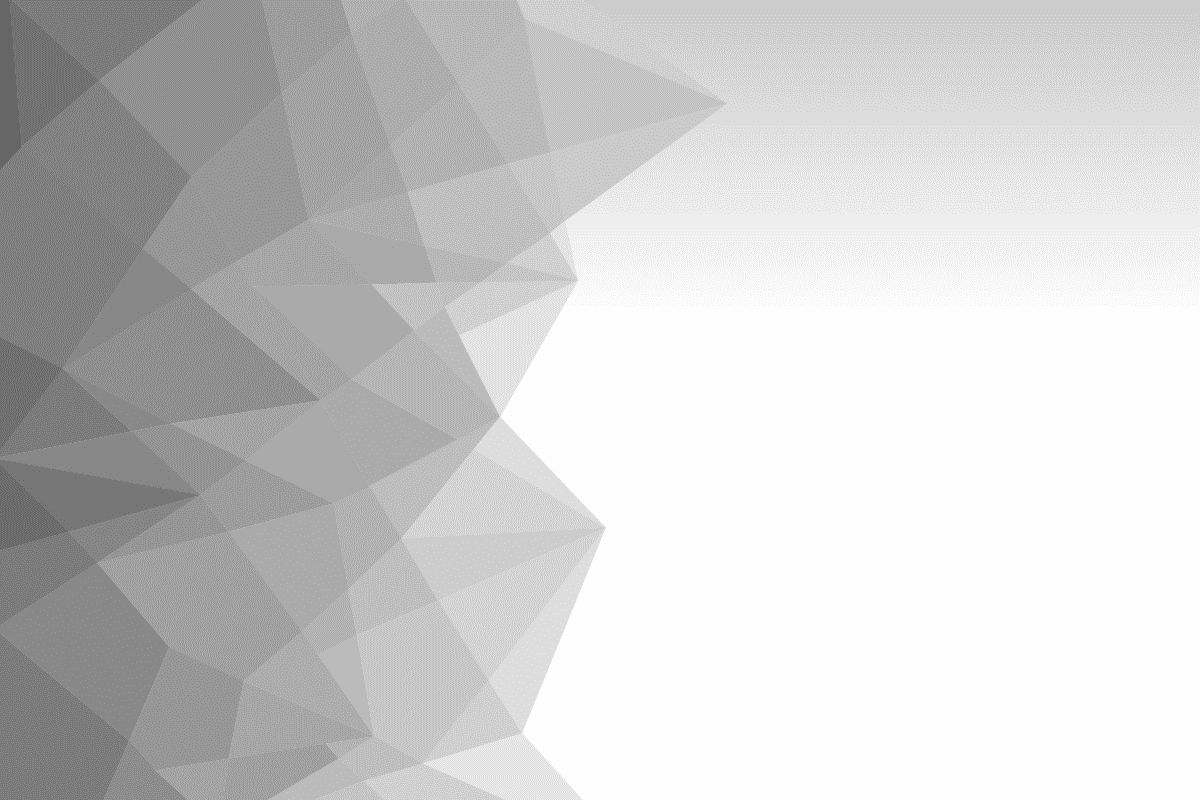 CASE
CONCLUSION
STUDY
POSITIVE CHARGE
Positive Charge's innovative approach to EV charging and logistics demonstrates a successful blend of technology and sustainability, significantly enhancing urban logistics efficiency while contributing to environmental goals.
CASE
CALL TO ACTION
STUDY
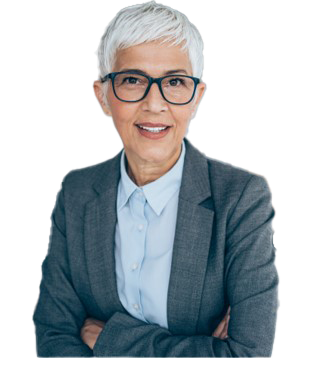 Join the EV revolution with Positive Charge. Contact us at [contact information] or visit our website [website link] to learn more about our solutions and services. Let's drive toward a greener future together.
LORI GARCIA
Project Manager|  ph. xxx.xxx.xxxx  |  email  |  website